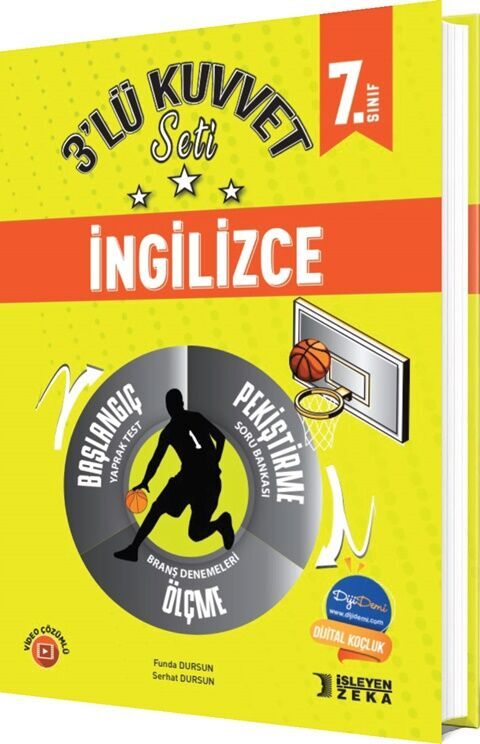 Bu sunum İşleyen Zeka’nın katkılarıyla hazırlanmıştır.
İşleyen Zeka örnek içeriklerine aşağıdaki linkten ulaşabilirsiniz:

https://www.egetolgayaltinay.com/contents/31/5
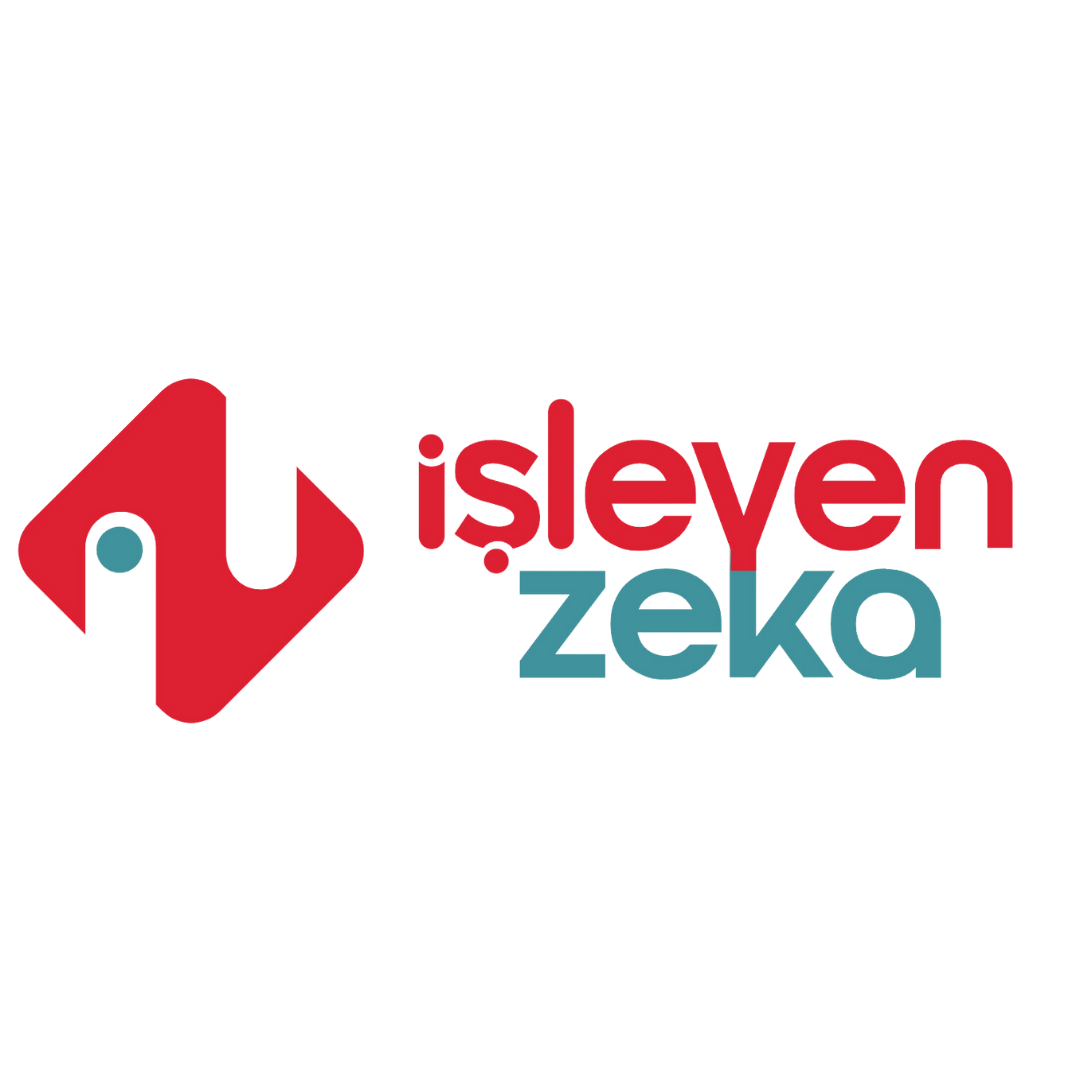 Environmental Problems
(Çevresel Problemler)
Climate Change
Global Warming
Air Pollution
Deforestation
Hava Kirliliği
Ormanların yok edilmesi
İklim Değişikliği / Küresel Isınma
Become Extinct
Greenhouse Gases
Disease
Neslinin Tükenmesi
Sera Gazları
Hastalık
Industrial Wastes
Noise Pollution
Melting Glaciers
Fabrika Atıkları
Gürültü Kirliliği
Buzulların Erimesi
Plastic Wastes
Rubbish / Garbage
Nuclear Wastes
Plastik Atıklar
Çöp
Nükleer Atıklar
Soil Pollution
Traffic Jam
Toprak Kirliliği
Trafik Sıkışıklığı
Waste of Energy
Water Pollution
Enerji İsrafı
Su Kirliliği
Konu ile ilgili oyuna aşağıdaki linkten ulaşabilirsiniz:

https://www.egetolgayaltinay.com/lessons/238
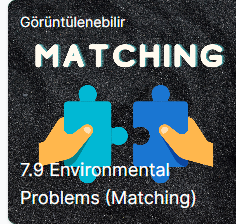 Konu ile ilgili oyuna aşağıdaki linkten ulaşabilirsiniz:

https://www.egetolgayaltinay.com/lessons/422
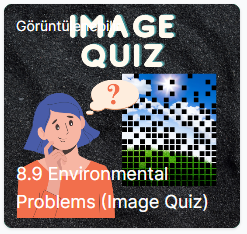 Konu ile ilgili oyuna aşağıdaki linkten ulaşabilirsiniz:

https://www.egetolgayaltinay.com/lessons/244
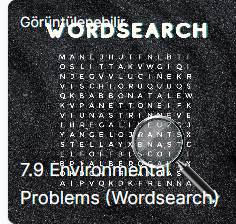 What is good/bad for the environment?
Good Things for Environment
(Çevre için İyi Şeyler)
Eco-friendly Product
Plant a tree
Recycle
Çevre dostu ürünler
Ağaç dikmek
Geri dönüştürmek
Reuse
Tekrar kullanmak
Renewable Energy
Solar Energy
Wind Energy
Yenilenebilir Enerji
Güneş Enerjisi
Rüzgar Enerjisi
Public Transportation
Turn off the lights
Protect Nature
Toplu Taşıma
Işıkları Kapatmak
Doğayı Korumak
Use filters in factories
Fabrikalarda filtre kullanmak
Rechargeable Batteries
Electric Cars
Seperate Garbage
Tekrar şarj edilebilir piller
Elektrikli Arabalar
Çöpleri Ayırmak
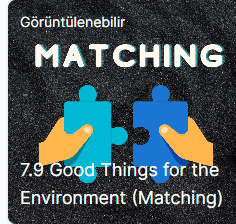 Konu ile ilgili oyuna aşağıdaki linkten ulaşabilirsiniz:

https://www.egetolgayaltinay.com/lessons/240
Bad Things 
for Environment
(Çevre için Kötü Şeyler)
Plactic Bags
Cut down trees
Pollute
Plastik Torbalar
Ağaçları kesmek
Kirletmek
Pesticide
Exhaust fumes
Drive your own car
Böcek İlacı
Egzoz Dumanı
Kendi arabanı kullanmak
Fossil Fuels
Poisonous Chemicals
Throw Rubbish Around
Fosil Yakıtlar
Zehirli Kimyasallar
Yere Çöp Atmak
Waste
Hunt Animals
Atık / İsraf etmek
Hayvanları Avlamak
Waste Water
Su israf etmek
Konu ile ilgili oyuna aşağıdaki linkten ulaşabilirsiniz:

https://www.egetolgayaltinay.com/lessons/241
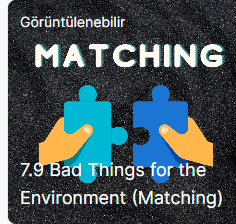 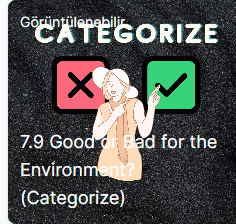 Konu ile ilgili oyuna aşağıdaki linkten ulaşabilirsiniz:

https://www.egetolgayaltinay.com/lessons/239
Earth
Lake
Sea / Ocean
Dünya, yeryüzü
Göl
Deniz / Okyanus
Rainforests
Factory
River
Yağmur ormanları
Fabrika
Nehir
OTHER IMPORTANT WORDS
(DİĞER ÖNEMLİ KELİMELER)
Take precautions:
Önlem almak
Zarar vermek
Harm:
Harekete geçmek
Take action:
Harmful:
Zararlı
Tarım
Agriculture:
Sıcaklık
Temperature:
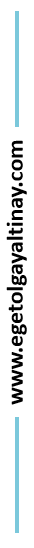 Increase:
Artmak
Önlemek
Prevent:
Treathen:
Tehdit etmek
Azalmak
Decrease:
… yüzünden
Because of …:
Yok etmek
Destroy:
Çözüm
Solution:
Gerekli
Necessary:
Korumak
Save:
Cause:
Sebep olmak
Appear:
Ortaya çıkmak
Sebep
Reason:
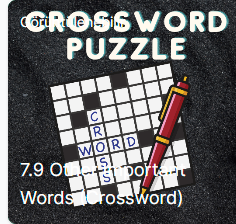 Konu ile ilgili oyuna aşağıdaki linkten ulaşabilirsiniz:

https://www.egetolgayaltinay.com/lessons/242
Expressing Obligations
(Zorunluluk İfadeleri)
1
MUST / HAVE TO / HAS TO
«Must, have to, has to» kalıpları bir eylemin kesinlikle gerçekleşmesi gerektiğini ifade eder. Türkçeye «-mek zorunda» veya «-malı, -meli» diye çevrilir.
People must recycle their garbage.
İnsanlar çöplerini geri dönüştürmek zorundadır.
Biz okulda üniforma giymek zorundayız.
We have to wear a uniform at school.
Burak has to use eco-friendly products
Burak çevre dostu ürünler kullanmak zorunda.
Expressing Obligations
(Zorunluluk İfadeleri)
2
MUSTN’T (MUST NOT)
«Mustn’t» yasaklar için kullanılır. Bir şeyi yapmamak zorunda olduğumuzda kullanırız. 
Türkçeye «… yapmamak zorunda» ya da «… yapmak yasak» şeklinde çevrilir.
Trende sigara içmemek zorundasın. 
(Sigara içmek yasak.)
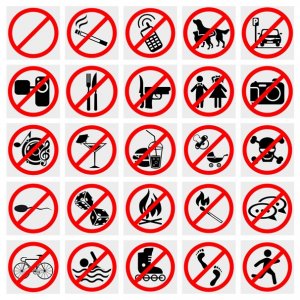 You mustn’t smoke on a train
Etrafa çöp atmamak zorundayız.
(Etrafa çöp atmak yasak.)
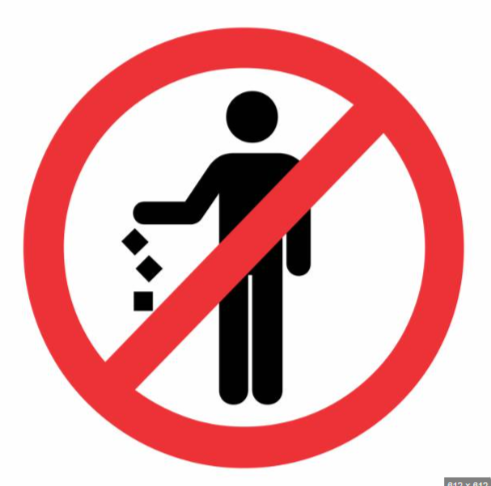 We mustn’t throw rubbish around.
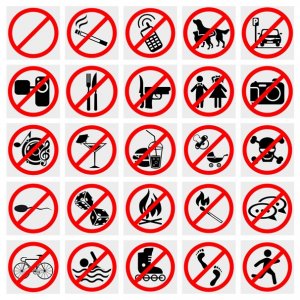 People mustn’t take photo in the museum.
İnsanlar müzede fotoğraf çekmemek zorunda.(Fotoğraf çekmek yasak.)
Expressing Advice
(Tavsiye İfadeleri)
3
SHOULD / SHOULDN’T
«Should / Shouldn’t» kalıpları bir konuda tavsiye verirken kullanılır. 
Türkçeye «-malı, -meli» diye çevrilir.
You should use public transportation.
Toplu taşıma kullanmalısın.
Kendi arabamızı kullanmamalıyız.
We shouldn’t drive our own car.
Telling The Sequence:
Bir dizi eylemin yapılış sırasını anlatırken bazı ifadeler kullanırız, bunlar:
First, 
Second,
Finally,
Sıralamada yer değiştirmez.
First: 
Second:

Next:
Then:
After that:
Later:

Finally:
ilk olarak
ikinci olarak
Sonra / Daha sonra
Son olarak
Linking Words (Bağlaçlar)
AND:
ve
İki benzer fikri, sıralı eylemleri birbirine bağlar.
I like apple and orange.
BUT:
İki zıt fikri birbirine bağlar. Cümlelerden biri olumlu, diğeri olumsuzdur.
ama
I can play football but I can’t play basketball.
BECAUSE:
çünkü
Bir şeyin nedenini açıklarken kullanılır
We shouldn’t use fossil fuels because they harm the environment.
SO:
Sebep-sonuç ilişkisi belirtirken kullanılır.
bu yüzden
Sam went to Paris, so he didn’t come to my birthday.
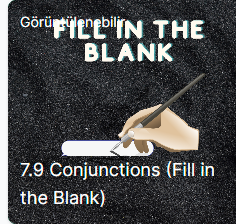 Konu ile ilgili oyuna aşağıdaki linkten ulaşabilirsiniz:

https://www.egetolgayaltinay.com/lessons/243
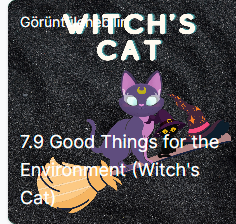 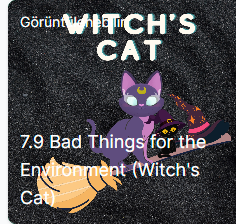 https://www.egetolgayaltinay.com/lessons/246
https://www.egetolgayaltinay.com/lessons/247
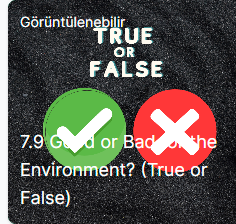 Wh- Questions
https://www.egetolgayaltinay.com/lessons/245
Diğer oyunlara yukarıdaki linklerden ulaşabilirsiniz.
www.egetolgayaltinay.com
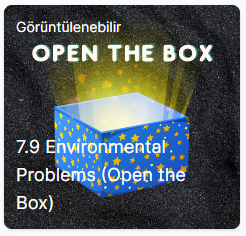 Konu ile ilgili oyuna aşağıdaki linkten ulaşabilirsiniz:

https://www.egetolgayaltinay.com/lessons/423
Ünite sonu kelime oyununa aşağıdaki linkten ulaşabilirsiniz:

https://www.egetolgayaltinay.com/lessons/248
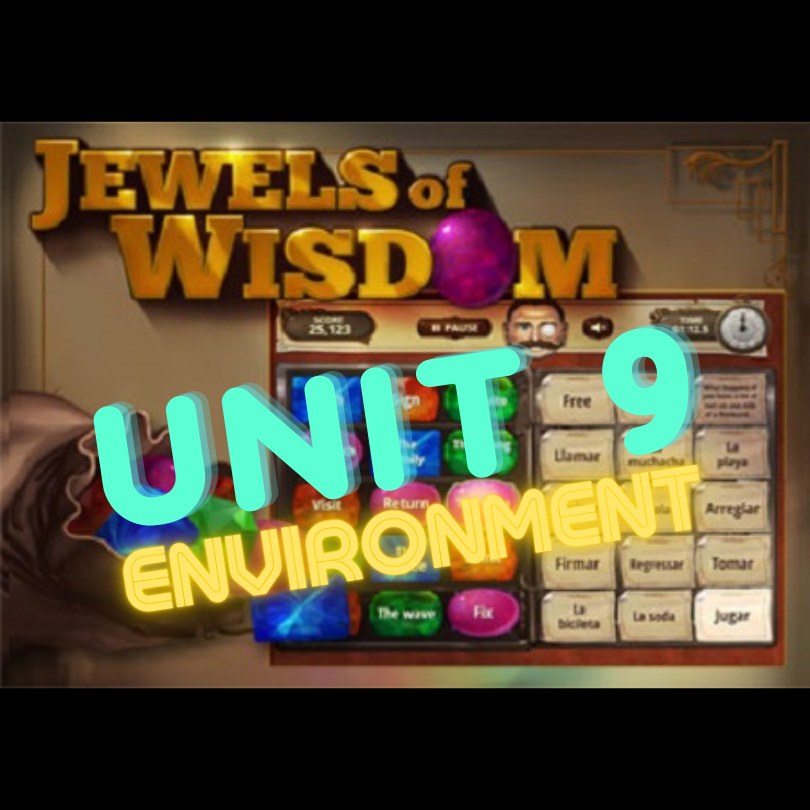 SAMPLE
QUESTIONS
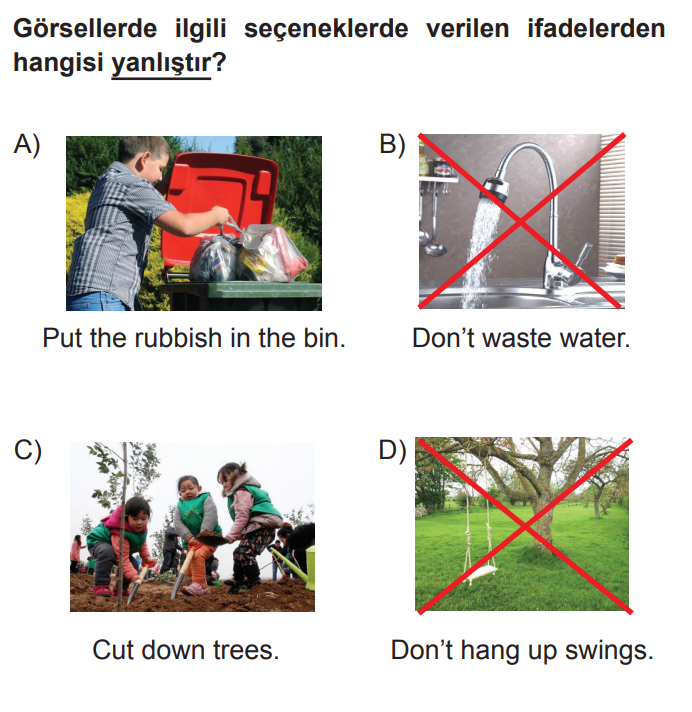 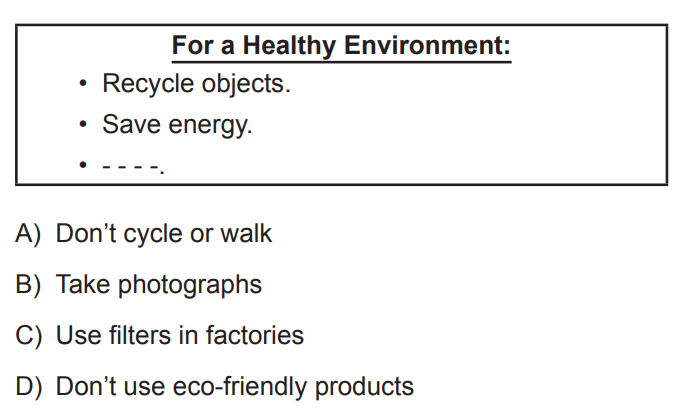 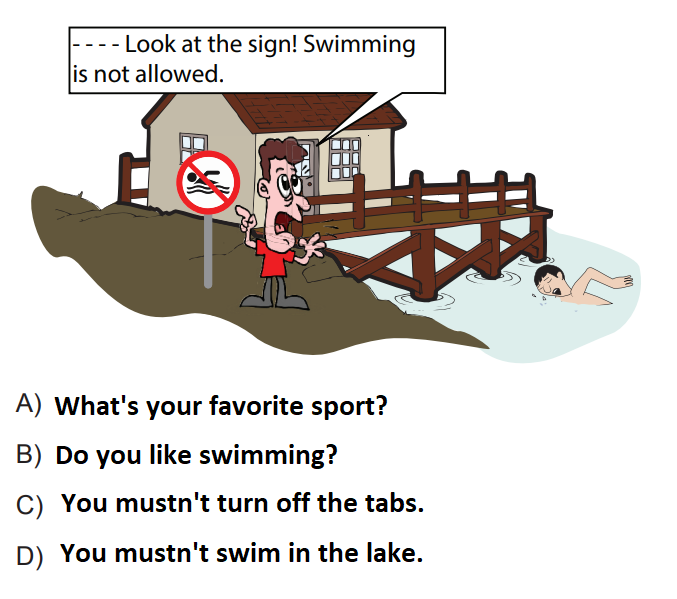 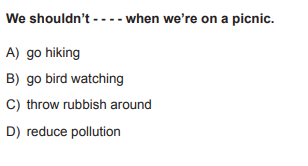 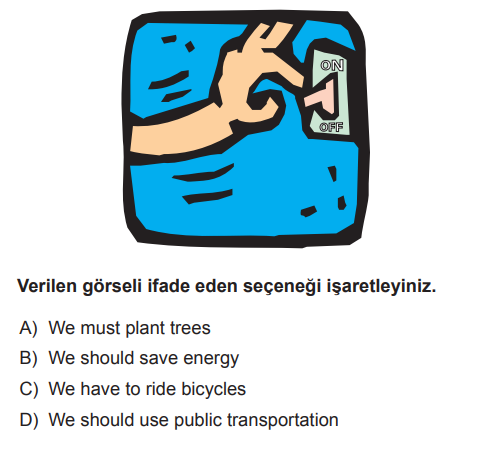 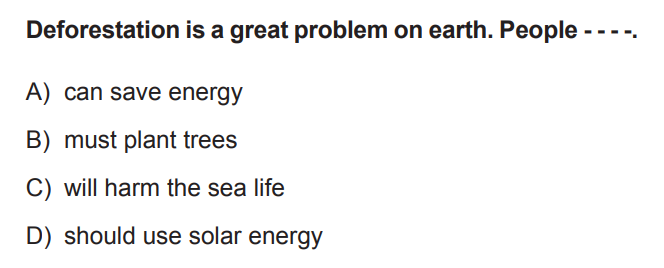 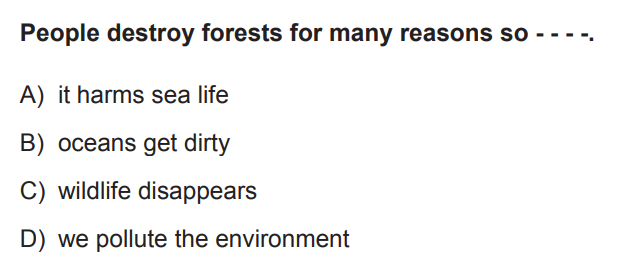 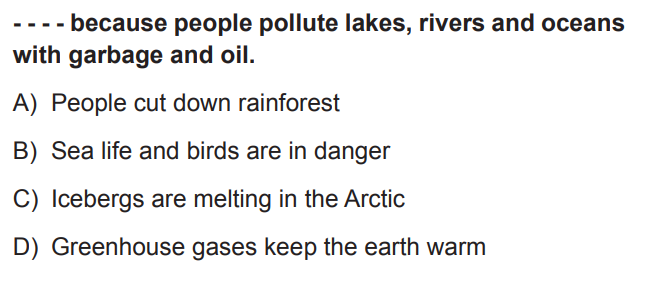 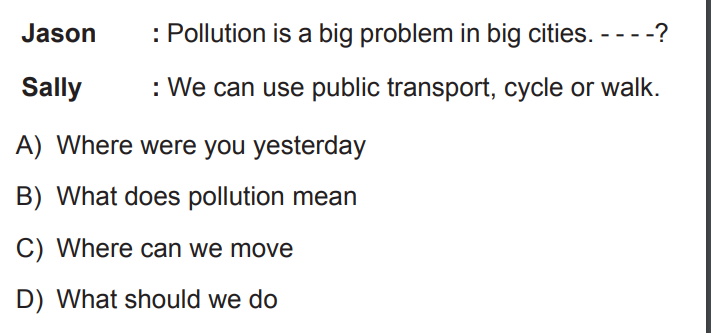 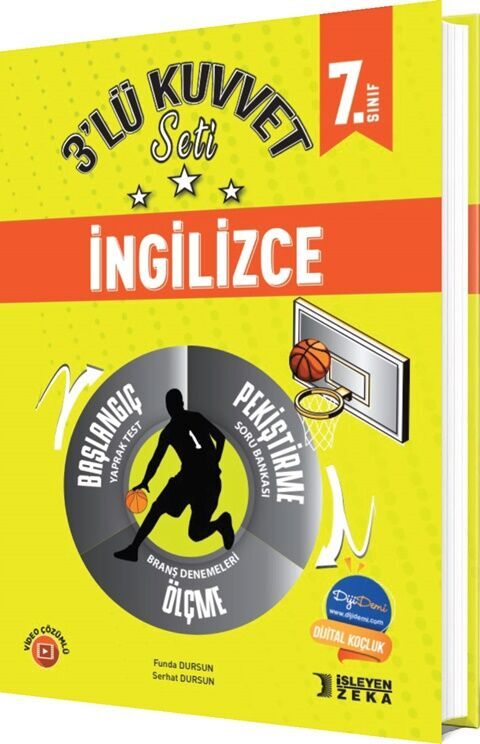 Sunuma katkılarından dolayı
İşleyen Zeka ailesine teşekkürler.
İşleyen Zeka içeriklerine aşağıdaki linkten ulaşabilirsiniz:
https://www.egetolgayaltinay.com/contents/31/5
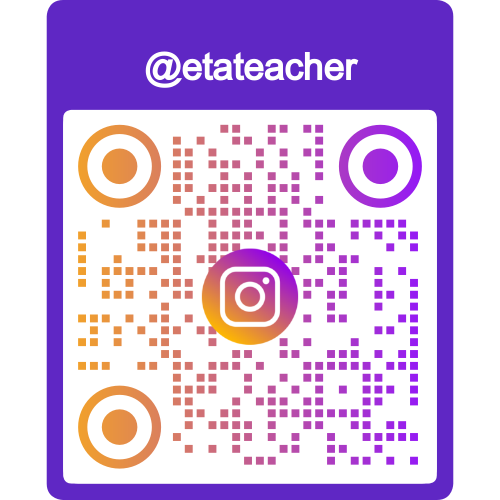 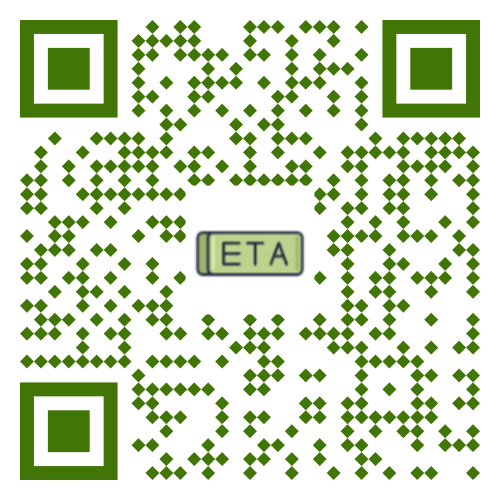 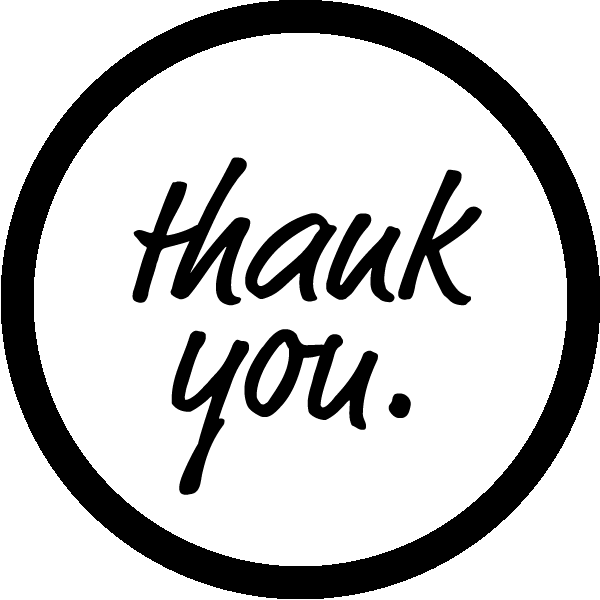 Ege Tolgay Altınay
Akköprü Ortaokulu  Tuşba/VAN
Bu, ve benzeri içerikler için:www.egetolgayaltinay.com adresini ziyaret edebilirsiniz.